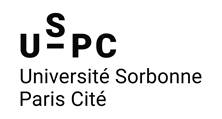 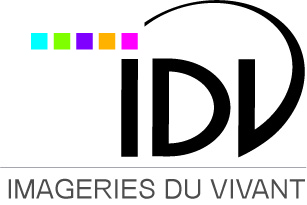 Programme Interdisciplinaire Imageries du Vivant
Coordination : C A Cuénod P5, F Dibos  P13, D Leguludec P7
Comex : Y Frapart, S Li Thiao Té, Ph Garteiser, C A Cuénod
Sites de génération d’images de pointe réparties sur tout le périmètre d’USPC
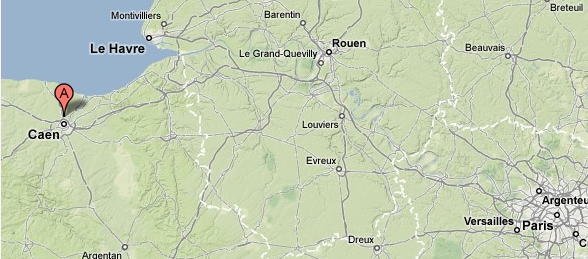 CYCERON Caen
Brain f-IRM
Bichat-Beaujon Hosp.
SPECT TEP ...IRM 7T
+ Services d’imagerie
des Hôpitaux:
- HEGP*
 Necker
 Cochin*
 St Anne
 Beaujon
 Bichat*
 St Louis*
 Lariboisière
 Avicenne*

 * Radiologie et Médecine Nucléaire
Sts Pères Biomedical Center
Cell Imaging
Electron microscopy
AFM on cells, physics
Frontwave imaging
EPR Imaging, µ-CT
Pharmacy
MRI, 
Animal fluorescence
 imaging
HEGP :
Small animal IRM 4.7T
Cell visio … PET-CT
PET -US
Cordeliers center
Cell Imaging
Echography
Cochin Hosp.
Cell Imaging
Animal echography
Optoacoustique
Necker Hosp.
Cell imaging
Imagine
Lumière
J. Monod
Instiute
St Anne Hosp.
Brain Imaging 3T
Odontology
Maxilo Facial 
Radiology
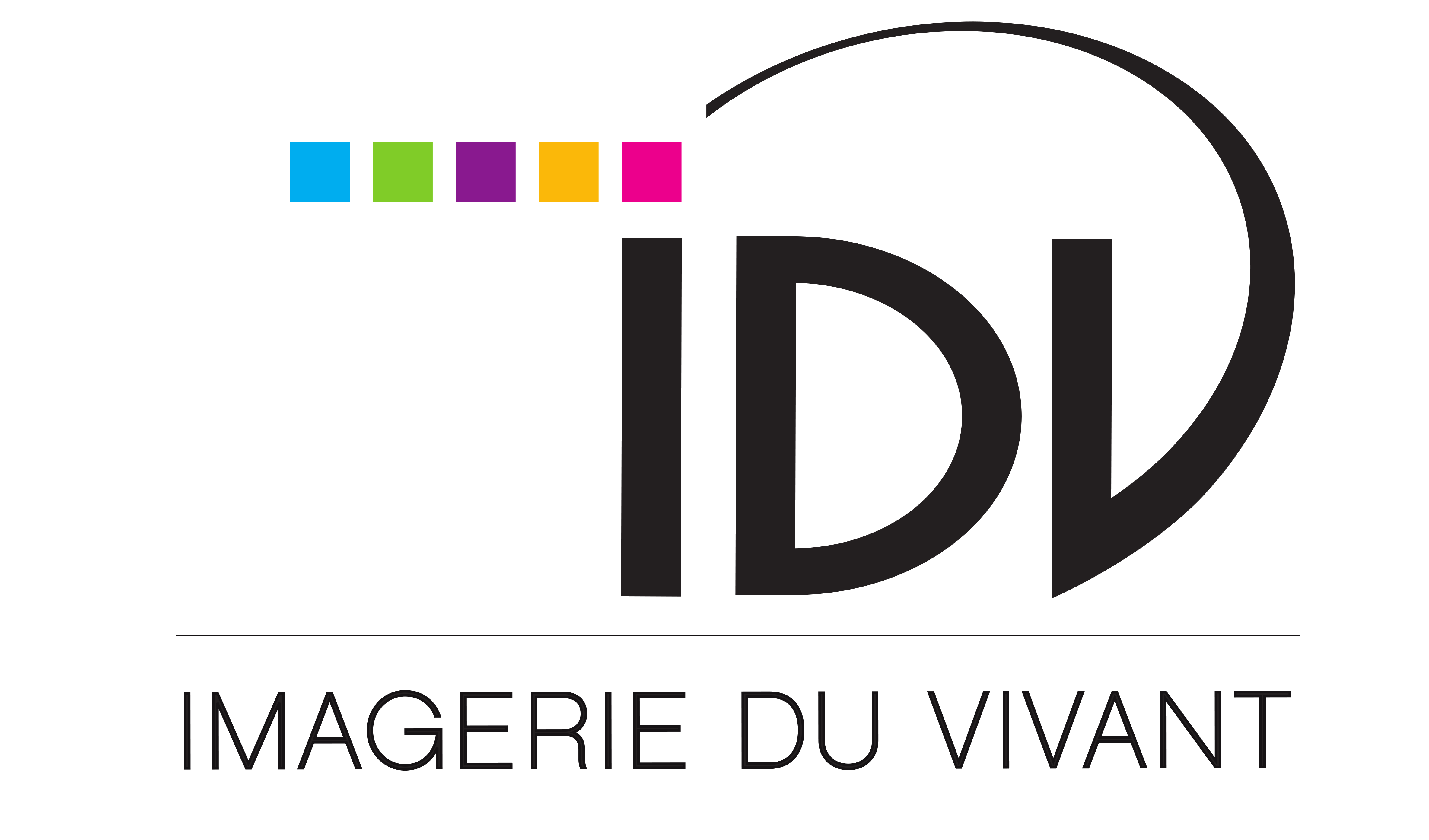 Villetaneuse  P13
Laga
Galilée
CYCERON Caen
Sites d’analyse et de traitement d’images réparties sur tout le périmètre d’USPC
Bichat-Beaujon
Sts Pères Biomedical Center
Lipade 
Map5
Pharmacy
HEGP  - Parcc:
Sorbonne
Cochin Institute
Necker Hosp.
Imagine et
Arts et métiers
Telecom Paris
J. Monod
Instiute
St Anne Hosp.
Odontology
Maxilo Facial 
Radiology
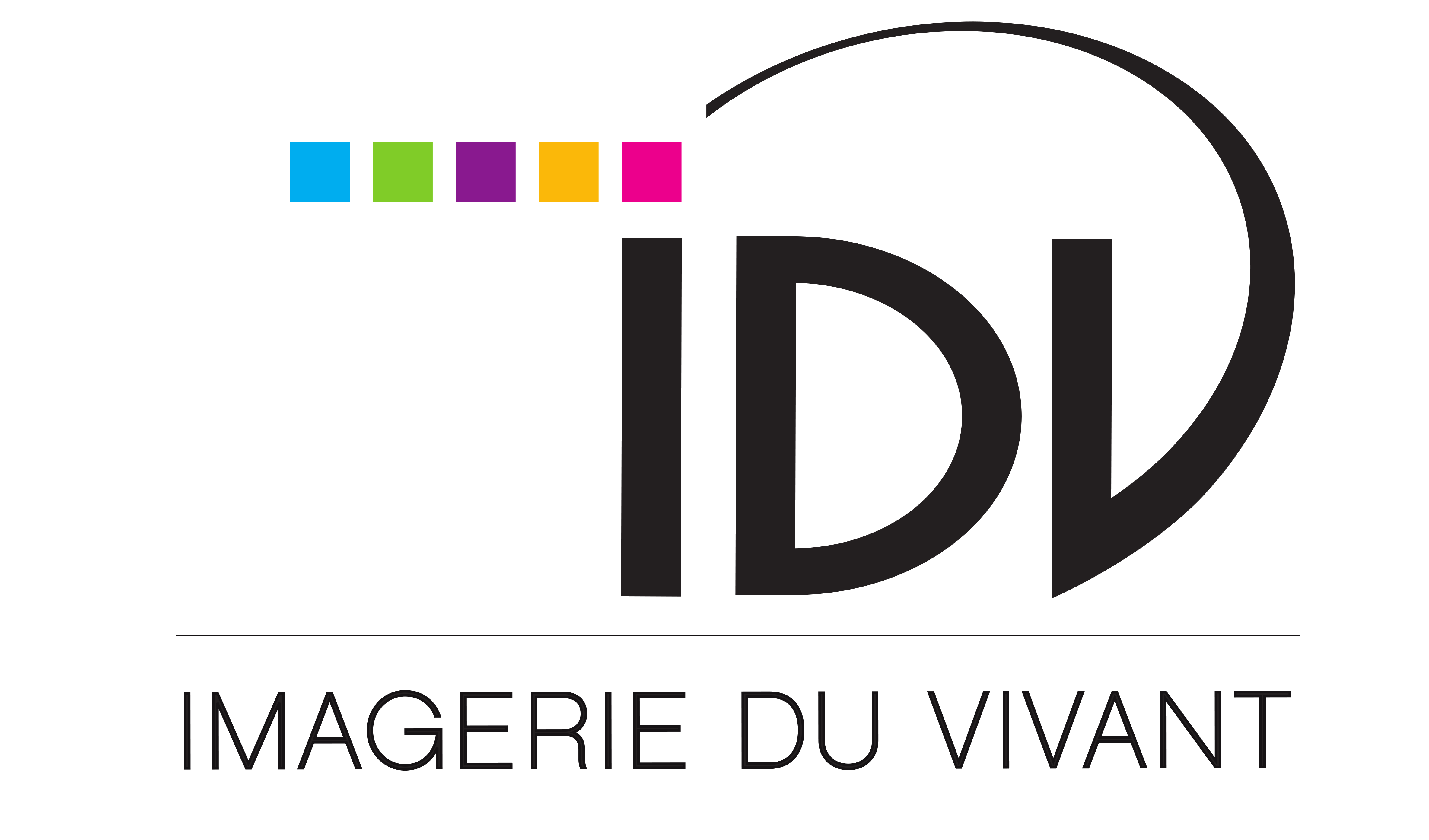 Villetaneuse  P13
Galilée
Sites de génération d’agents de contraste réparties sur tout le périmètre d’USPC
Bichat 
traceurs Radioactifs
Pharmacy
MRI agents
Fluorescent agents
Sts Pères Biomedical Center
RPE agents
Cordeliers center
US agents
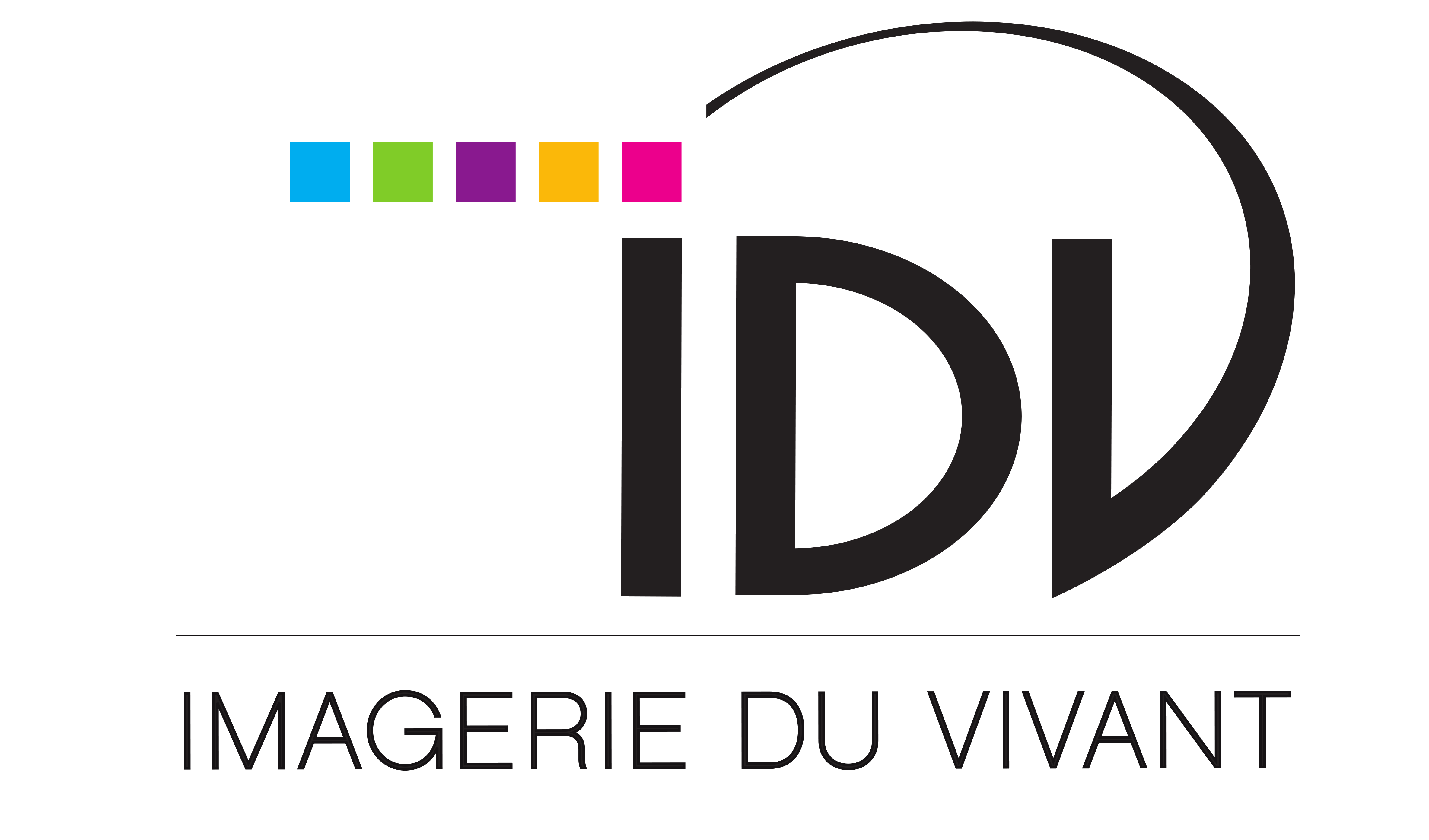 Imagerie(s) du vivant
Discipline par essence multidisciplinaire: 

	- Physique-technologie
	- Chimie – Pharmacie
	- Anatomie- Physiologie- Pathologie
	- Math-Info (Analyse du signal- Analyse d’image- Big Data, Crow sourcing…)
	- Ethique-Juridique

Basée sur:
  - des plateformes et des services d’imagerie pour la génération des images
  - des infrastructures de transfert/stockage/analyse des images
  - des cadres juridiques et éthique pour la gestions des images médicales

Nécessité de collaboration entre les équipes/compétenses

Bien représentée bien équipée mais dispersées sur USPC
Objectifs Principaux d’IDV
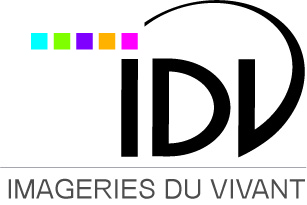 Fédérer et favoriser la recherche en imagerie et par l’imagerie au sein d’USPC
Augmenter la visibilité de l’imagerie en interne et en externe (International)
Orienter les travaux dans trois axes principaux:
 	Création d’un atlas multimodale multi échelle
   Développement de l’imagerie quantitative avec l’émergence de nouveaux biomarqueurs d’imagerie
   Clarification du cadre juridique pour l’exploitation des images du vivant
 Favoriser l’émergence de nouvelles stratégies d’imagerie (PETRUS)
Valoriser les travaux en lien avec l’industrie
Former et informer sur l’imagerie et les disciplines impliquées
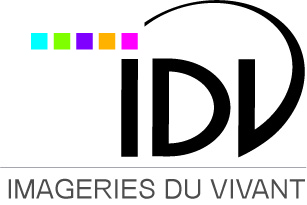 Parmi les réalisations d’IDV (1)
Fédérer – Informer
Recensement  mailing-liste des labos
Site web d’information
Liens avec les réseaux nationnaux FLI et FBI (au sein du consortium européen BioImaging) 

Augmenter la visibilité et valoriser les travaux en lien avec l’industrie
Séminaires Industrie-Imagerie
Renforcement des liens avec la SATT Idf Innov, Médicen…

Former sur l’imagerie et les disciplines impliquées 
Séminaires mensuels d’imagerie
Animation du Master d’Imagerie; intégration des étudiants en thèse dans la filière MTCI
Séminaire sur les « langages de l’imagerie » et création d’un Lexique participatif (wiki) des termes d’imagerie
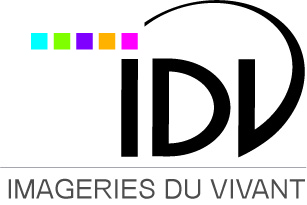 Parmi les réalisations d’IDV (2)
Stimuler les travaux interdisciplinaires dans trois axes principaux et technologie innovantes:
financement de 3x8 étudiants de Master, deux étudiants de Thèse, un post doc et deux ingénieurs
Séminaires de brain storming hors les murs
commandes d’enquêtes sur le cadre juridique des partages d’image et sur les processus métiers
Réaliser un archivage des images en vue de traitement d’échange et de réutilisation des images (dans un mode Big Data) 
Participation moteur au déploiement du cloud USPC
Test pilote du réseau Cumulus
Installation et test de machines virtuelles, installation sur ces VM d’une large suite de logiciels de traitement d’image (commerciaux, gratuits et home made)
Déploiement actuel de la solution de Picture Archiving and Communication System (PACS) Sysncom
Travail en vue de faire communiquer le Cloud USPC avec le PACS recherche de l’AP-HP
Villetaneuse  P13
USPC Imaging Network
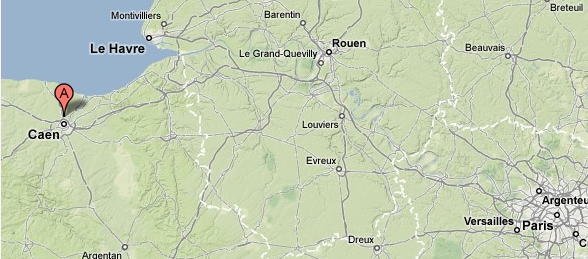 CYCERON Caen
PACS recherche
 AP-H
Bichat-Beaujon
Pharmacy
Sts Pères
Plate-forme numérique
 CIRRUS
 (http://cirrus.uspc.fr)
Cordeliers center
HEGP :-Parcc
Sorbonne
Cochin
Necker Hosp.
Arts et métiers
Telecom Paris
J. Monod
Instiute
Odontology
St Anne Hosp.
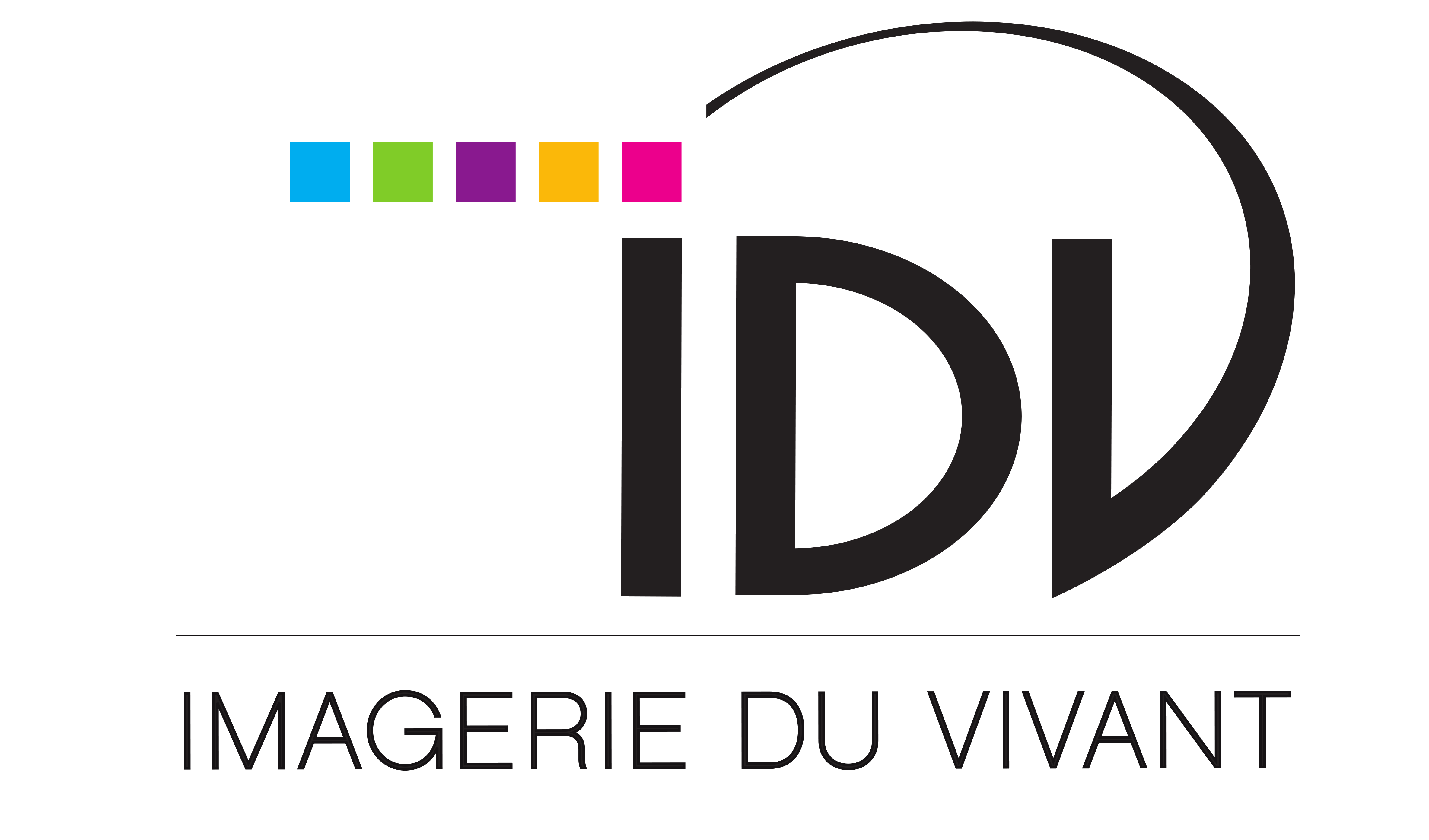 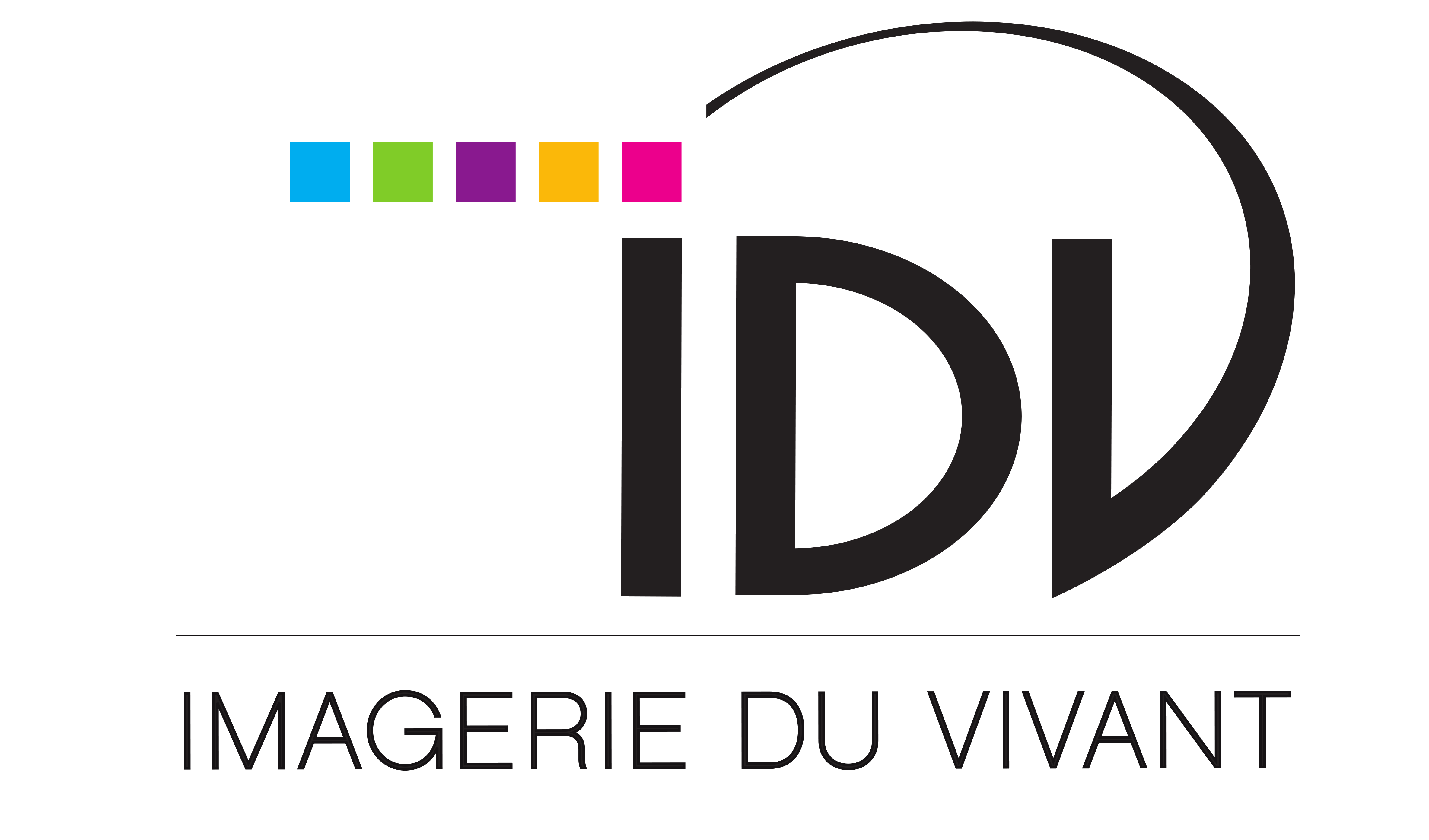 Projet d’Institut hors murs « I4Health »
Pérenniser, renforcer et démultiplier les action d’IDV en changeant d’échelle
Notamment par: 
Une aide au déploiement et à la sécurisation du réseau de communication et d’archivage d’images d’USPC (collaboration DSI, matériel, personnel support et de liaison)
Incitation aux projets collaboratifs dans les trois axes d’excellence
Un fond d’amorçage pour des projets (pré-ANR ou H20-20…)
Un fond d’amorçage pour projets de transferts technologiques
Un accueil d’enseignants étrangers de renom (chaires) et d’étudiants étrangers
Le renforcement de l’offre de formation (écoles d’été, formation numérique, information grand public)
A l’interface entre les pôles SET et SVS d’USPC et en lien fort avec les plateformes d’imagerie l’ Institut développera des approches Interdisciplinaires Innovantes en Imagerie pour la Santé (I4Health)
Imageries du Vivant :
bureau-idv@listes.uspc.fr     (contact avec le bureau)


  tout-idv@listes.uspc.fr          (diffusion large modérée)

 Site web: http://idv.parisdescartes.fr
	Annonce congrès – séminaires
	Annonce de formation
	Site de laboratoire
	nicolas.lomenie@mi.parisdescartes.fr
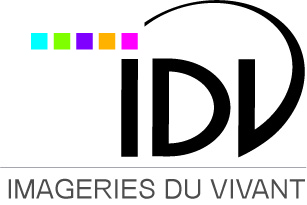 11